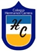 ORIENTACION
CURSOS:  7  BASICO
                                         PROFESORA: CLAUDIA CAVIERES JARA
CLASE 16
INSTRUCCIONES
Si vas a ver el video en tu teléfono, activa la opción “rotación automática” para que lo veas más grande y puedas leer con mayor facilidad.
Lo puedes ver todas las veces que sea necesario.
OBJETIVO DE LA CLASE
Identificar técnicas  que favorezcan la vida social y el bienestar en el plano personal observando presentación en Power Point y siguiendo estrategias entregadas paso a paso.
¿Qué necesito saber?
Para comenzar, vamos saber que es la habilidad de  IDENTIFICAR y que entendemos por  VIDA SOCIAL.
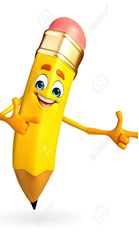 ¿QUÉ ES IDENTIFICAR?
Demostrar o reconocer la identidad (de una cosa) con otra; demostrarse una cosa igual a otra. Reconocer que (una persona o cosa) es la misma que se busca o se supone.
¿QUÉ ES VIDA SOCIAL?
Vivimos en sociedad, es decir, estamos en permanente relación con otros: estas son las relaciones sociales. A medida que crecemos, el grupo social se amplía (ya no es sólo la familia o los compañeros/as de colegio), es necesario ir conociendo y relacionándose con más gente. Muchas veces este aprendizaje social de abrirse a personas o grupos nuevos, nos genera inseguridad (timidez), nerviosismo o ansiedad.
Las personas que tienen dificultades para relacionarse con otros tienden a aislarse, evitan el conocer a otras personas y les cuesta mucho hablar con los demás. Son personas tímidas.

Es posible aprender destrezas o habilidades sociales que nos faciliten el contacto con otros y superar la timidez.

La conversación es lo más importante en las relaciones sociales y se puede aprender a iniciar, mantener y finalizar conversaciones para que éstas sean positivas y las personas se sientan gratas.
PARA HACER CORRECTAMENTE UNA CONVERSACION PODEMOS GUIARNOS POR LOS SIGUIENTES PASOS:
PASO1 INICIO DE UNA CONVERSACIÓNIniciar una conversación puede hacerse de dos maneras: empezar a hablar con alguien, o, introducirse en una conversación ya iniciada.
Para empezar a hablar con alguien, se sugiere: 
• Elige a alguien que te parezca amistoso/a, que esté solo/a, que te sonría.
1.- Saluda y preséntate.
2.- Ofrece ayuda
   3.- Sé amable y di algo positivo a la otra persona.
  4.- Has preguntas.
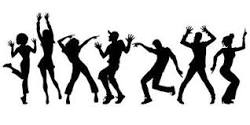 Para introducirse en una conversación ya iniciada:
- Acércate al grupo que está conversando y salúdalos.
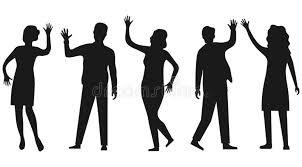 .
• Escucha de qué están hablando. 
• Da tu opinión o haz preguntas, sin interrumpir a los demás.
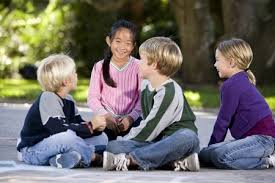 PASO 2 MANTENIMIENTO DE UNA CONVERSACION
Haz preguntas que demuestren interés en lo que se está hablando.
 Escucha atentamente a los demás.
 Da tu opinión sin descalificar la de los otros.
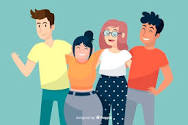 PASO 3 FINALIZACION DE UNA CONVERSACION.
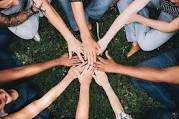 Hazle ver al otro que te quieres ir y espera a que termine de decir lo que está contando. No lo interrumpas en la mitad de una frase. 
Utiliza mensajes no verbales como: acercarte a la salida, quebrar el contacto visual, establecer una mayor distancia corporal.
 Asegúrate que la persona sepa que estás por irte. 
Hazle saber que disfrutaste de la conversación y que te gustaría volver a verlo/a.
Utilizando lo visto anteriormente (Pasos de una conversación), escribe lo que harías en las siguientes situaciones:
EJEMPLO: Estás solo/a en una fiesta y llegó alguien que te pareció simpático/a y que también está solo/a.
¡A trabajar!
Ahora deberás contestar las preguntas  en tu cuaderno  con los pasos señalados. Siempre debes estar supervisado por tu familia. Debes enviar en una foto las respuestas al grupo de WhatsApp
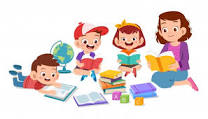 Te encuentras en la micro con un/a niño/a de tu barrio, al que hace tiempo quieres conocer.
Acércarte en el recreo a un grupo de compañeros/as que ya están conversando
Llegó un/a compañero/a nuevo/a a la clase y lo sentaron al lado tuyo.
RESUMEN
Muchas personas son tímidas y se sienten incómodas en algunas situaciones sociales.
 La conversación es lo más importante en las relaciones sociales. Ésta se puede aprender a iniciar, mantener y finalizar de modo que sean positivas, para que las personas se sientan gratas y puedan superar la timidez. 
La ansiedad que producen los contactos sociales también puede superarse practicando técnicas de relajación.
Lo más importante es conocerse, valorarse y quererse.